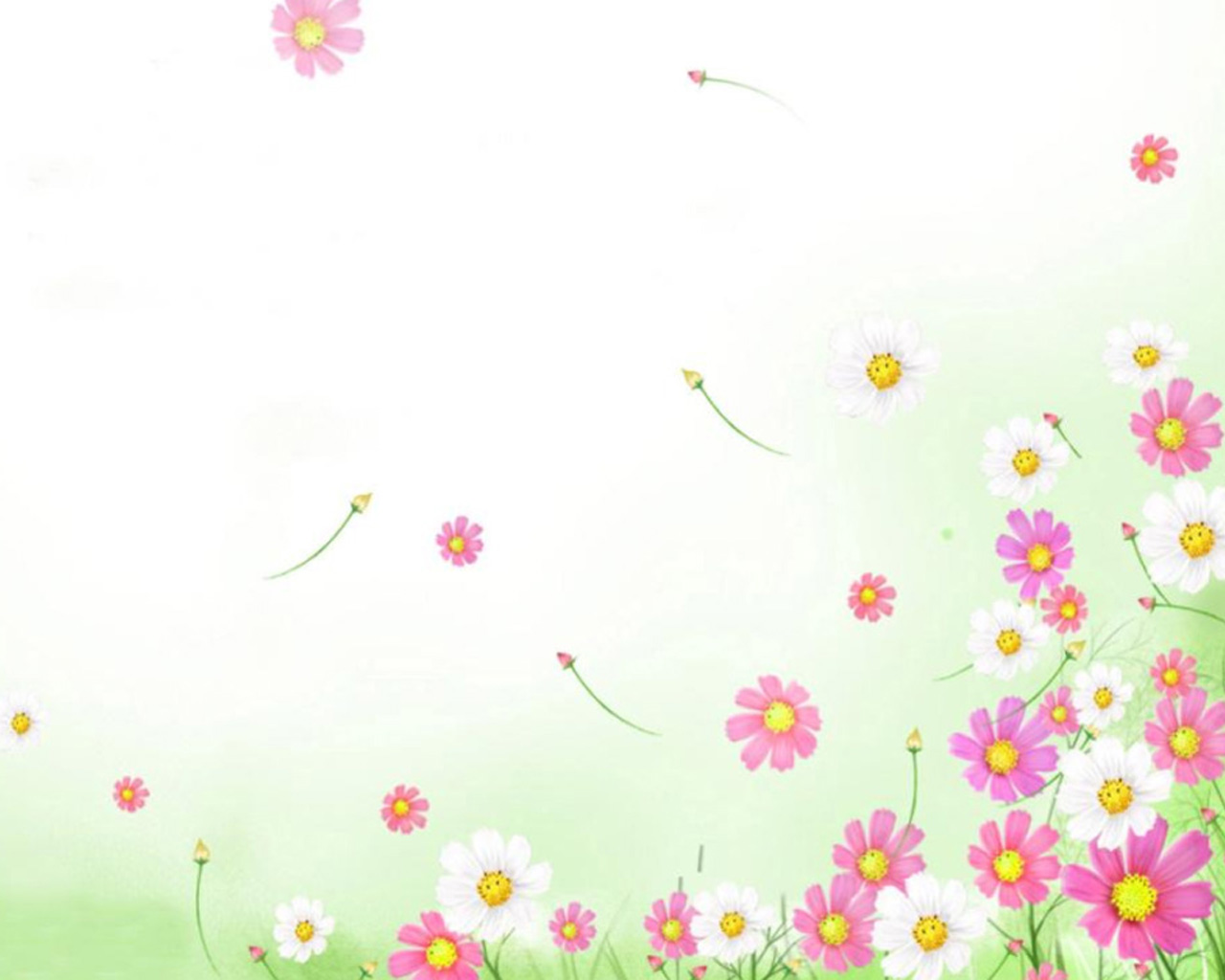 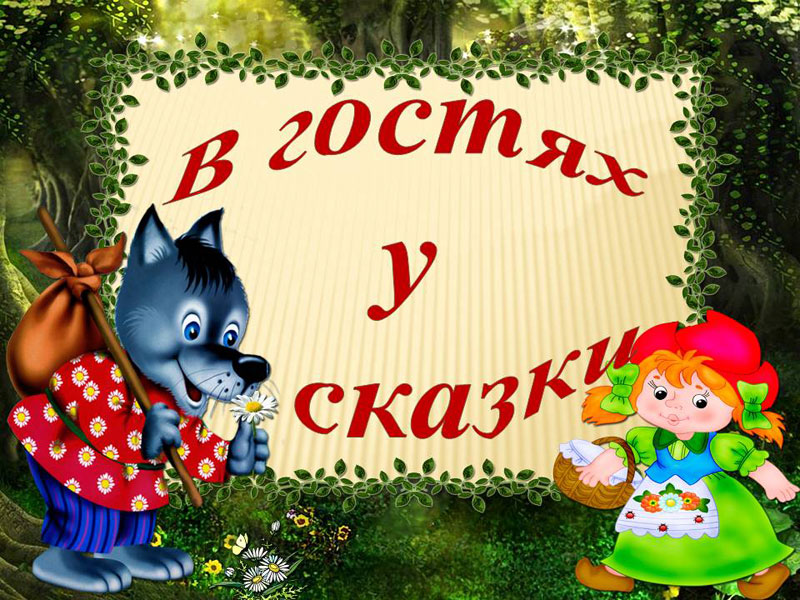 Презентация на тему: « В гостях у сказки»
Подготовила :
воспитатель
МБДОУ (ясли-сад) №11
«Жемчужинка»
Рудакова А.А.

г.Красноперекопск 2019 г.
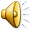 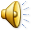 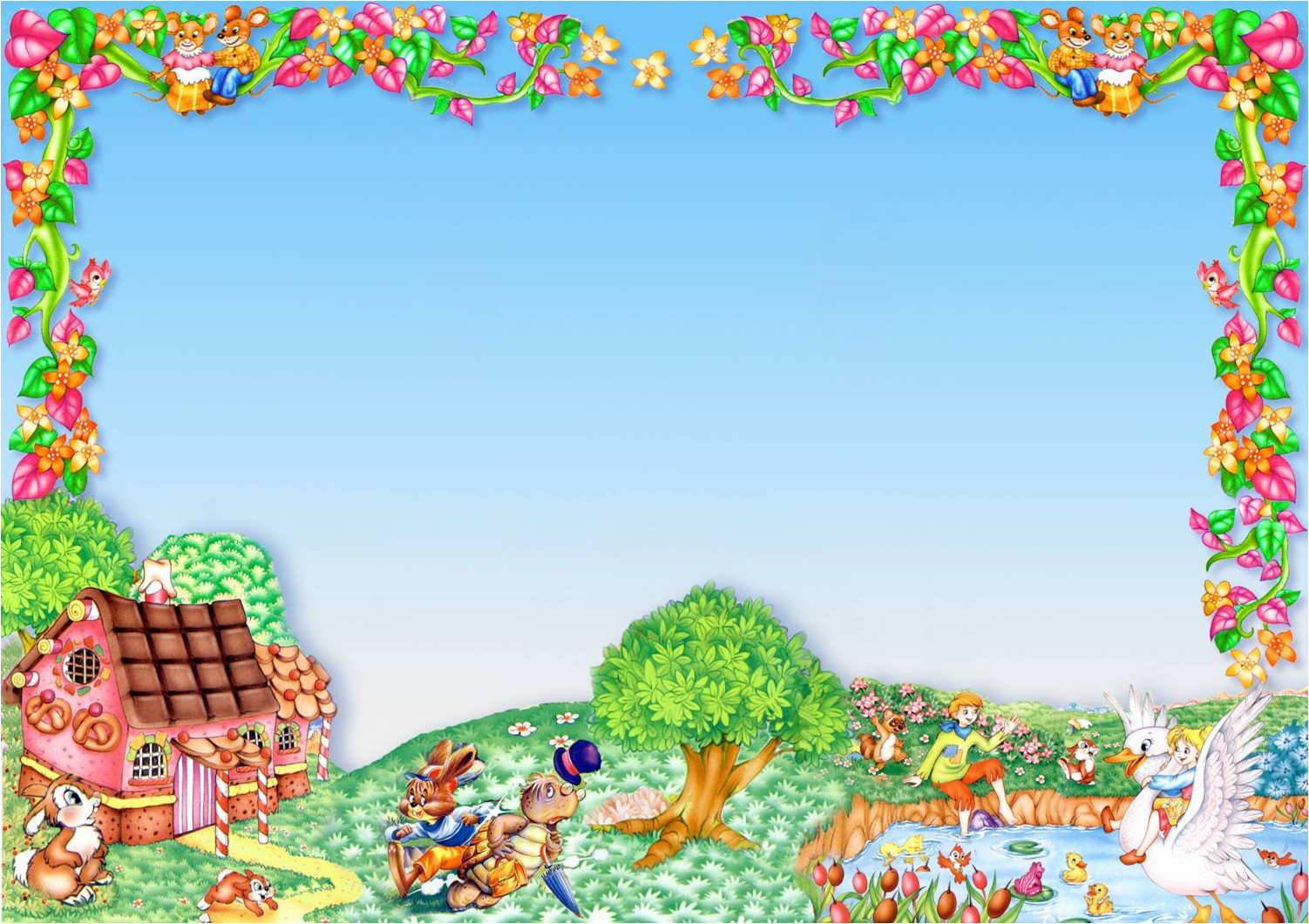 Игра «Угадай сказки»
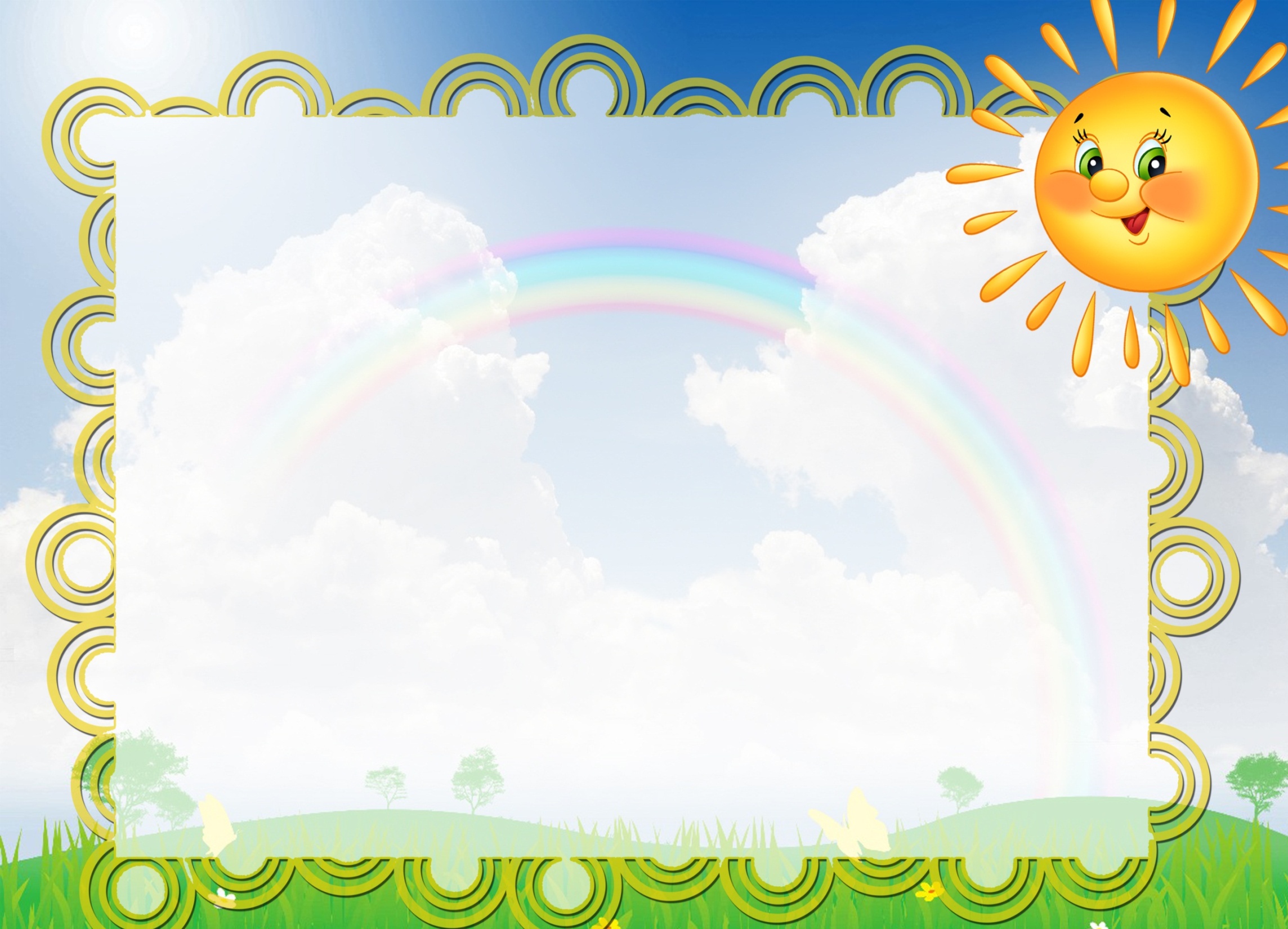 На сметане мешан, На окошке стужен, Круглый бок, румяный бок. Покатился…
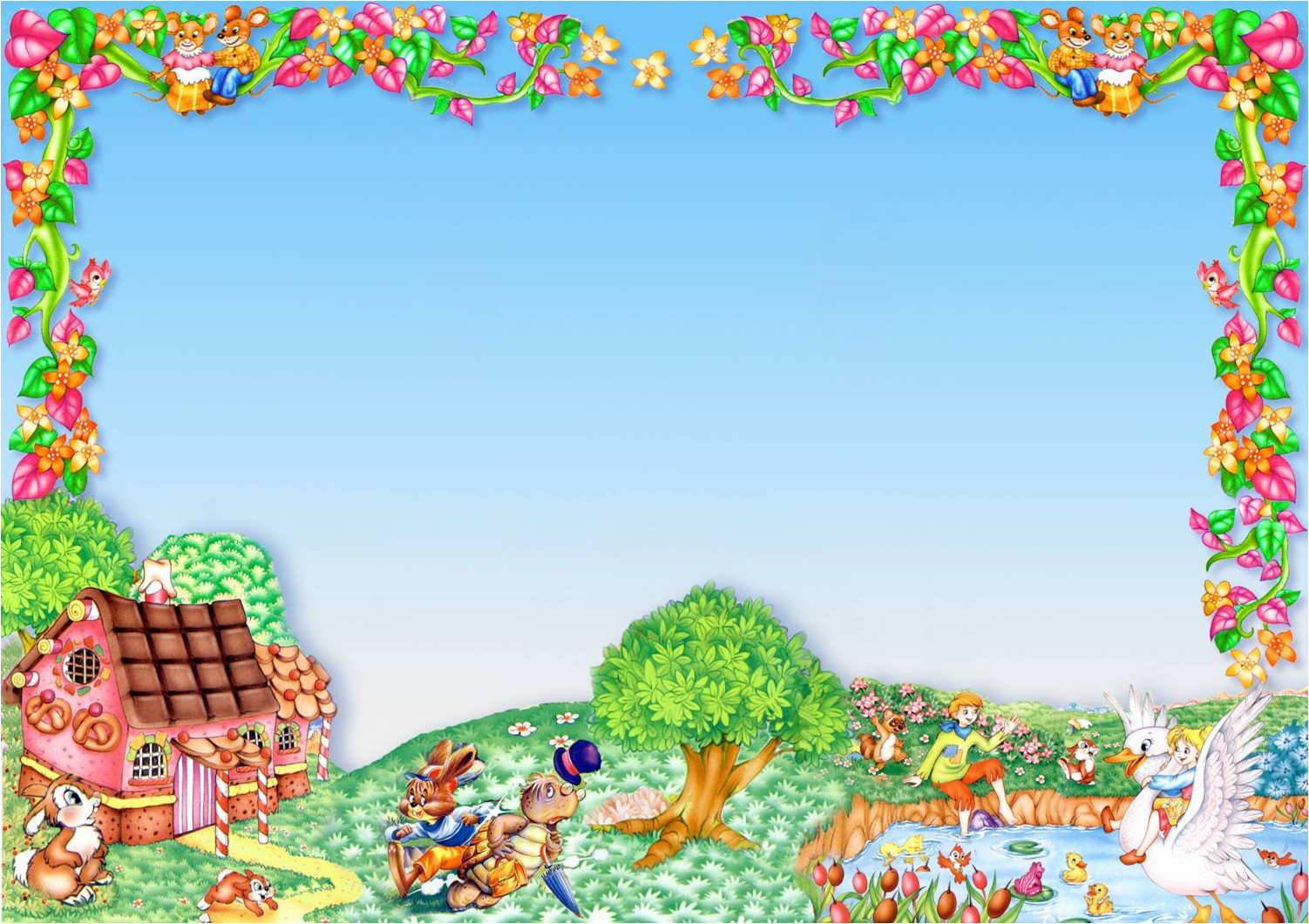 Что за сказка: кошка, внучка, Мышь, ещё собака Жучка Деду с бабой помогали, Корнеплоды собирали?
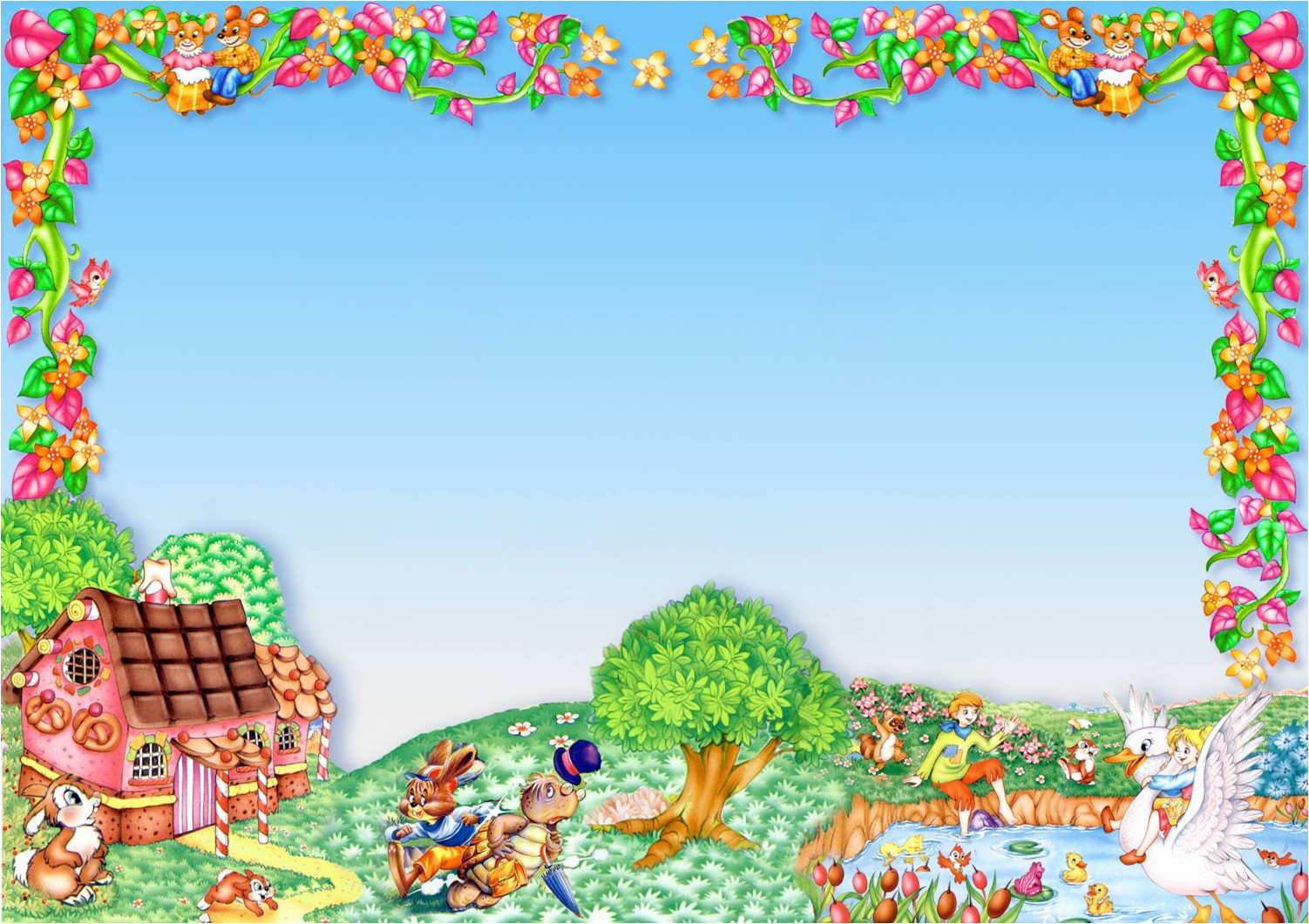 Что за домик на опушке Дал приют Ежу, Лягушке, Мышке, Зайцу, Петуху? Дом с трубою наверху, Из трубы идёт дымок. Этот домик — ...
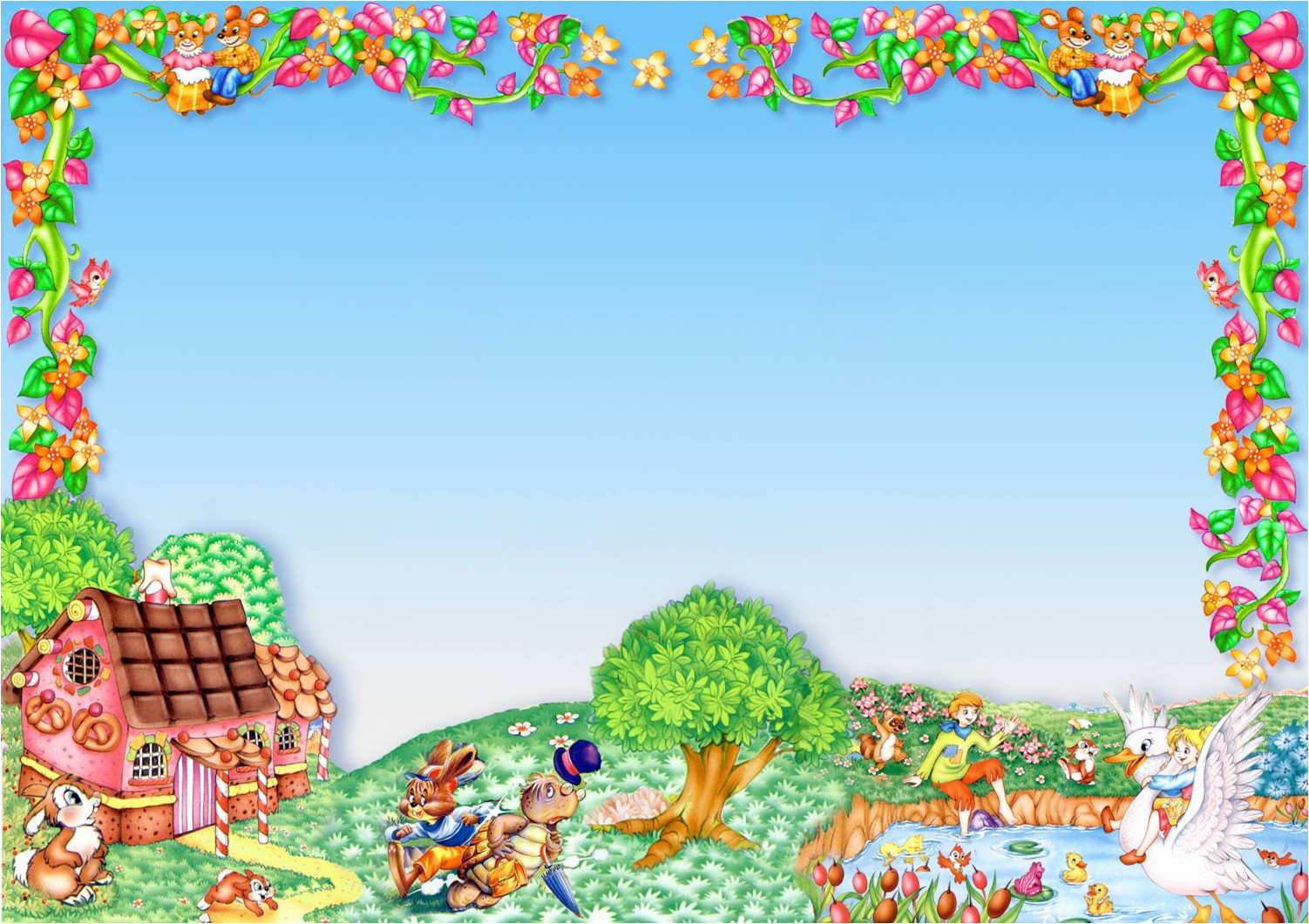 Из домишки лубяного Лиска выгнала косого. Эта сказка вам знакома? Кто лису прогнал из дома?
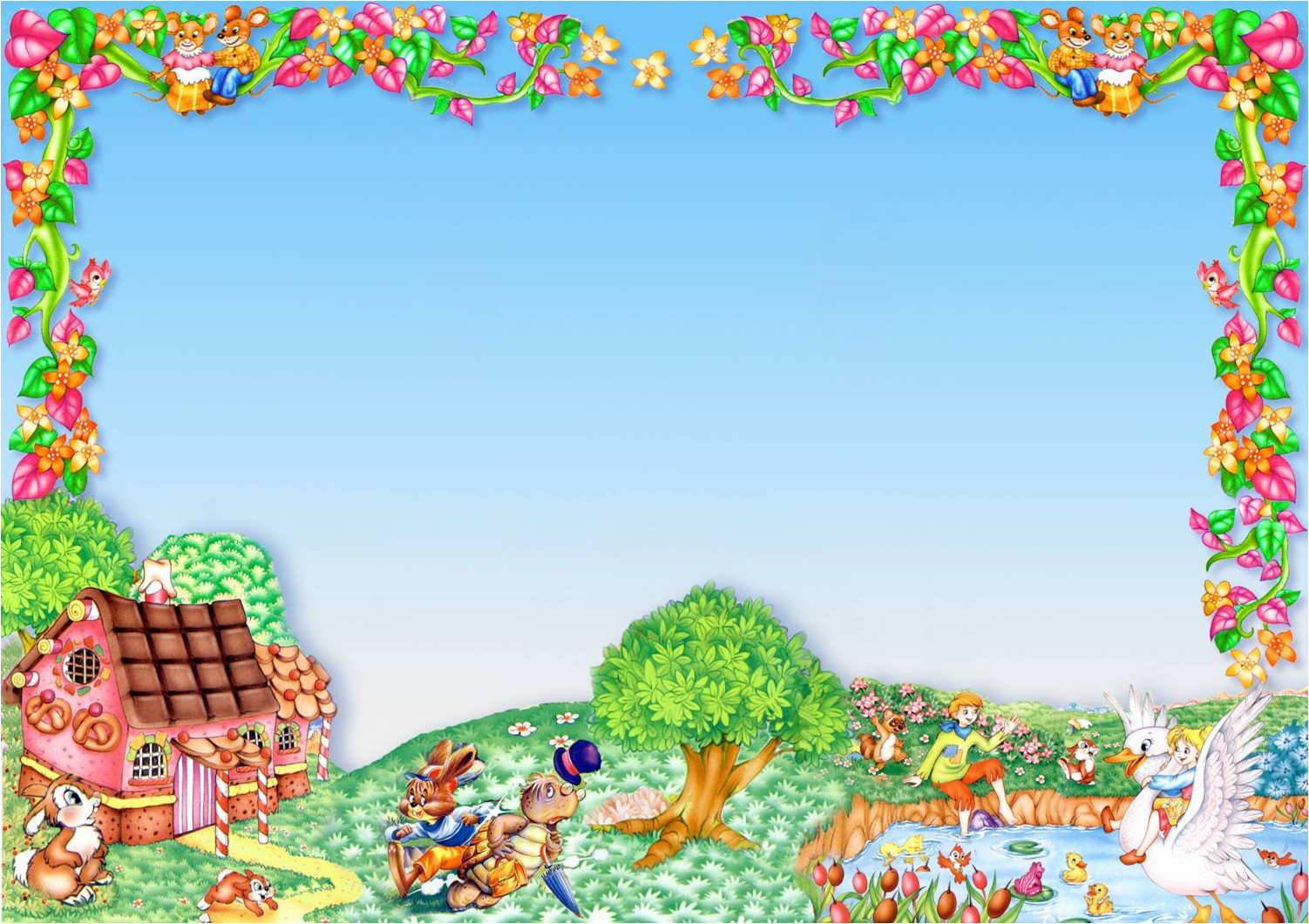 Дед бил – бил не разбил, баба била – била не разбила.  Мышка бежала хвостиком махнула
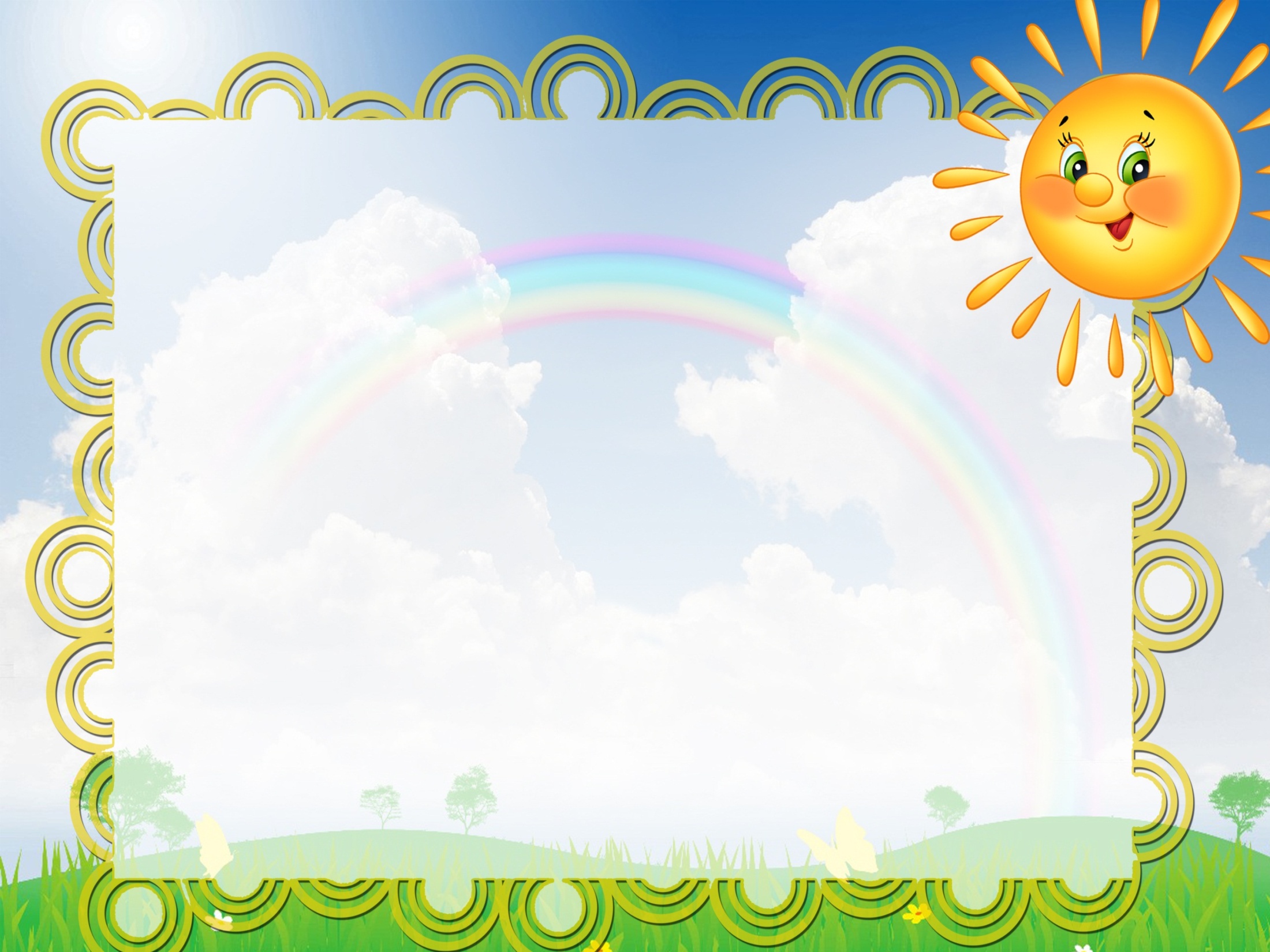 У Алёнушки-сестрицыУнесли братишку птицы.Высоко они летят.Далеко они глядят
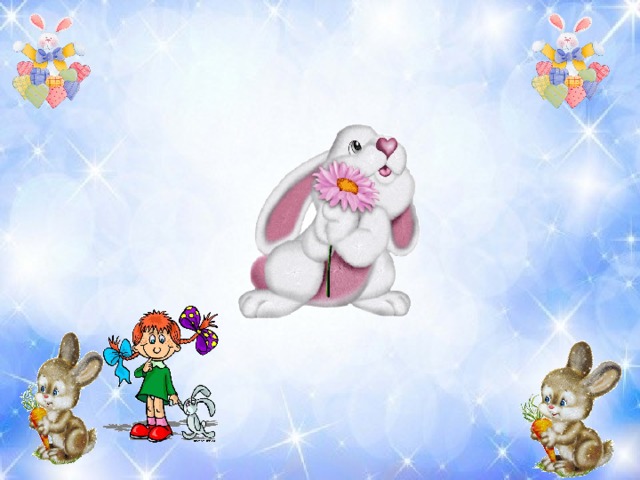 Физминутка «Зайка серый  умывается»
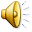 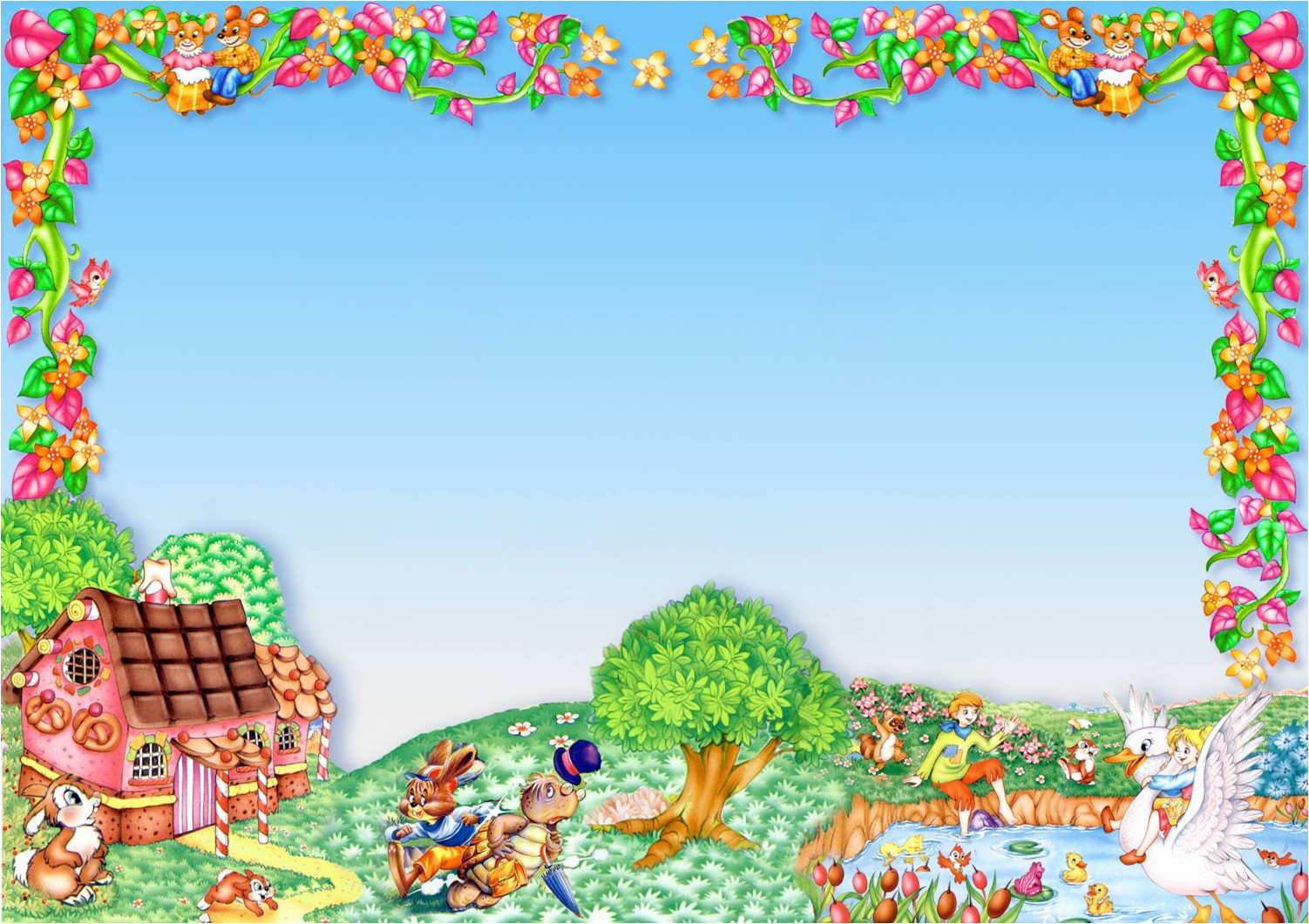 Театрализация сказки «Как коза избушку строила»
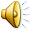 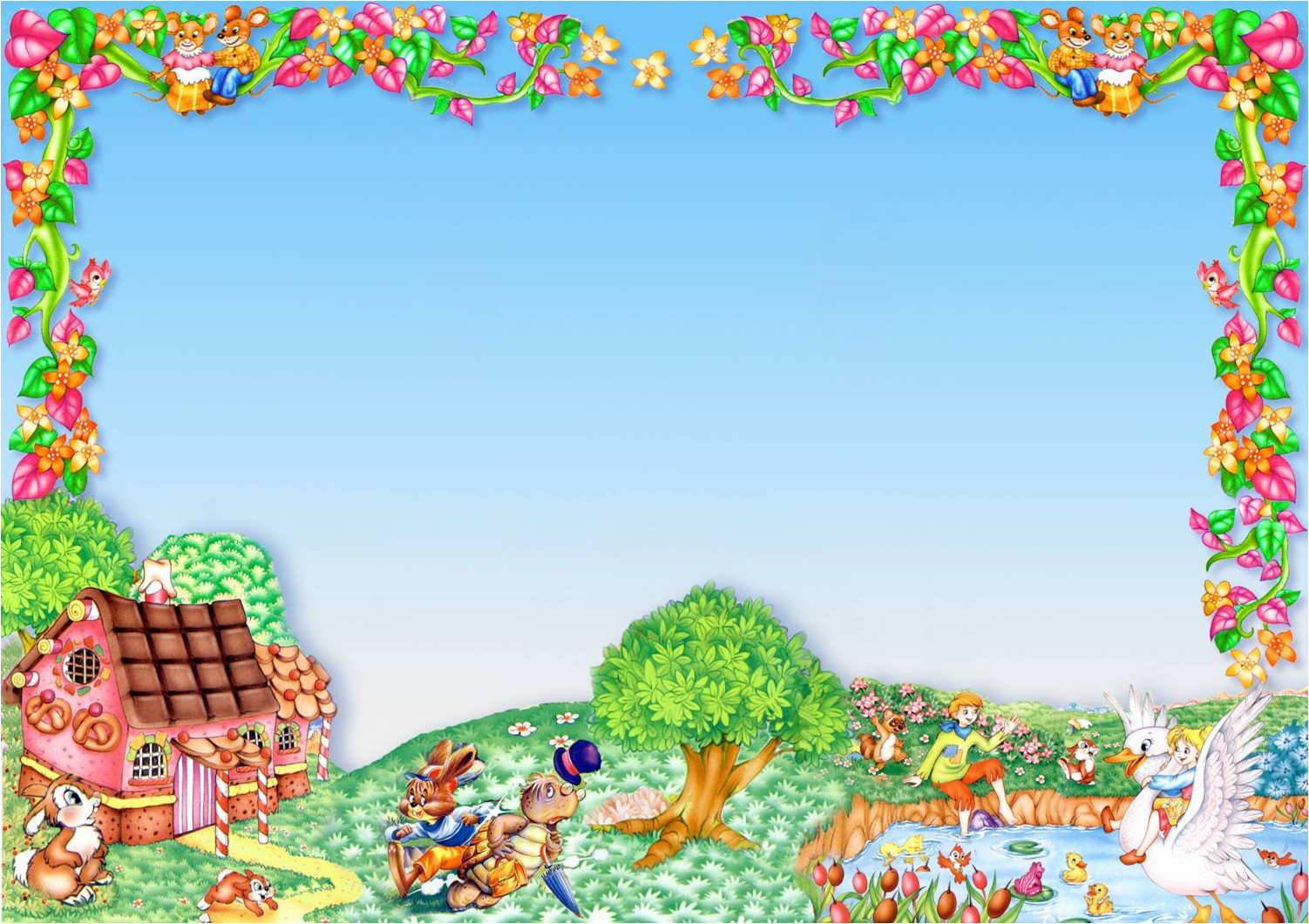 Спасибо за внимание!!!